FIRE STATION 31 REPLACEMENT
RFQ PRE-SUBMITTAL CONFERENCE
Introductions
Department of Finance and Administrative Services (FAS)

Capital Development (CD)
Mark Miller, RFQ Manager
Stacy Carter, Contract Administrator
David Nguyen, Administrative Assistant

Seattle Fire Department (SFD)
Captain Dan Murray
[Speaker Notes: FAS building owner / SFD building tenant]
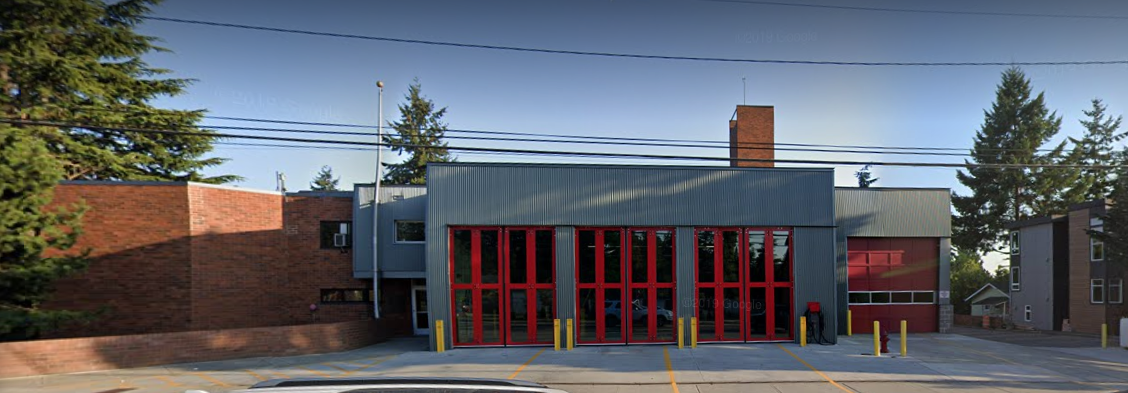 Project Background
2003 -  Existing 1973 fire station renovated during  Fire Facilities and Emergency Response  Program
2003 – 2019  - Other improvements
Oct. 2019 -  Mayor, SFD & FAS determined station no longer met operational needs
May 2020 – New site acquired
[Speaker Notes: 1310 N Northgate Way
Due diligence – response time analysis, Test Fit, survey, PHII assessment, 
Note Interim Station across the street]
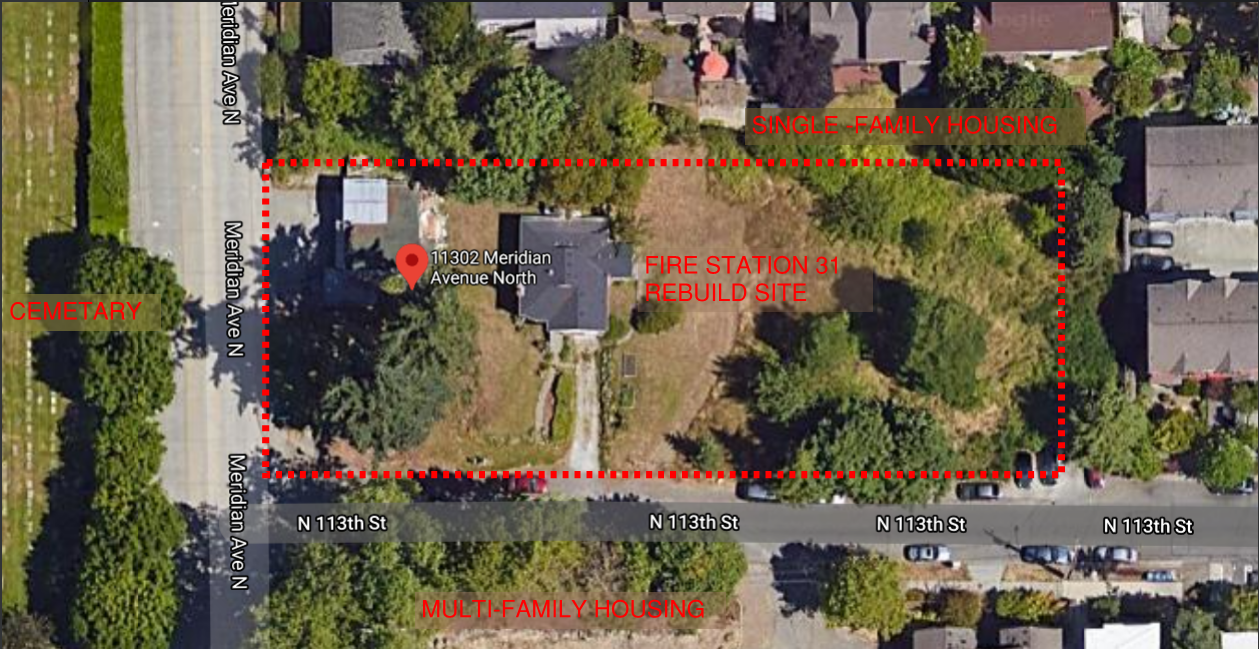 New Site 11302 Meridian Avenue N
[Speaker Notes: # of blocks north of existing station]
New Site 11302 Meridian Avenue N
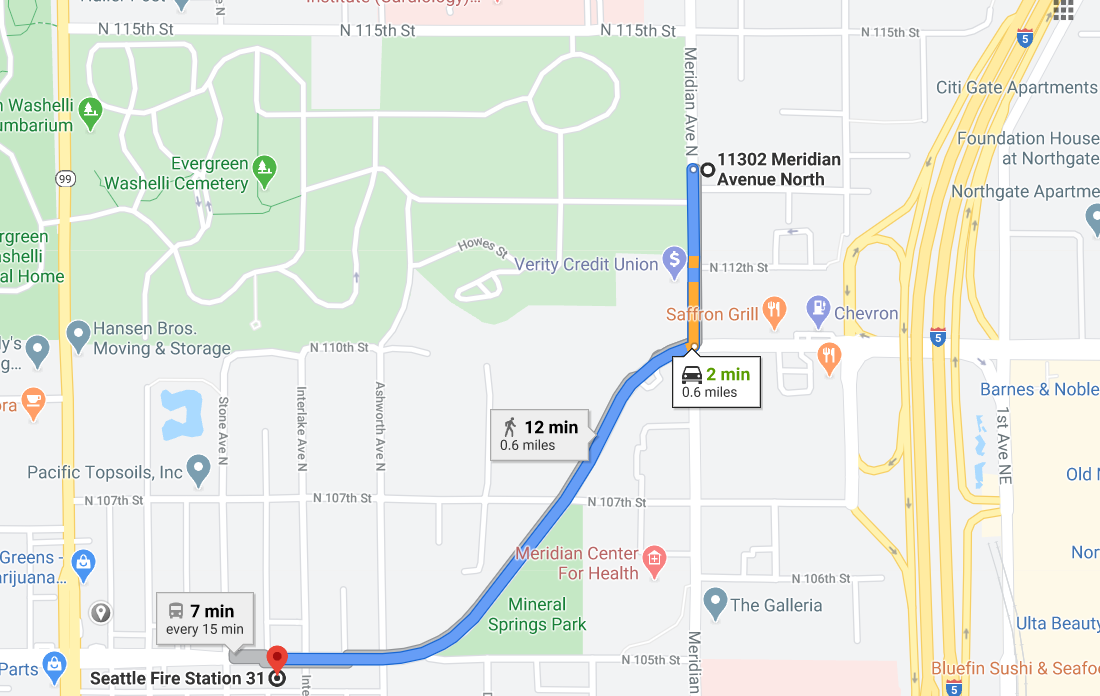 [Speaker Notes: # of blocks north of existing station]
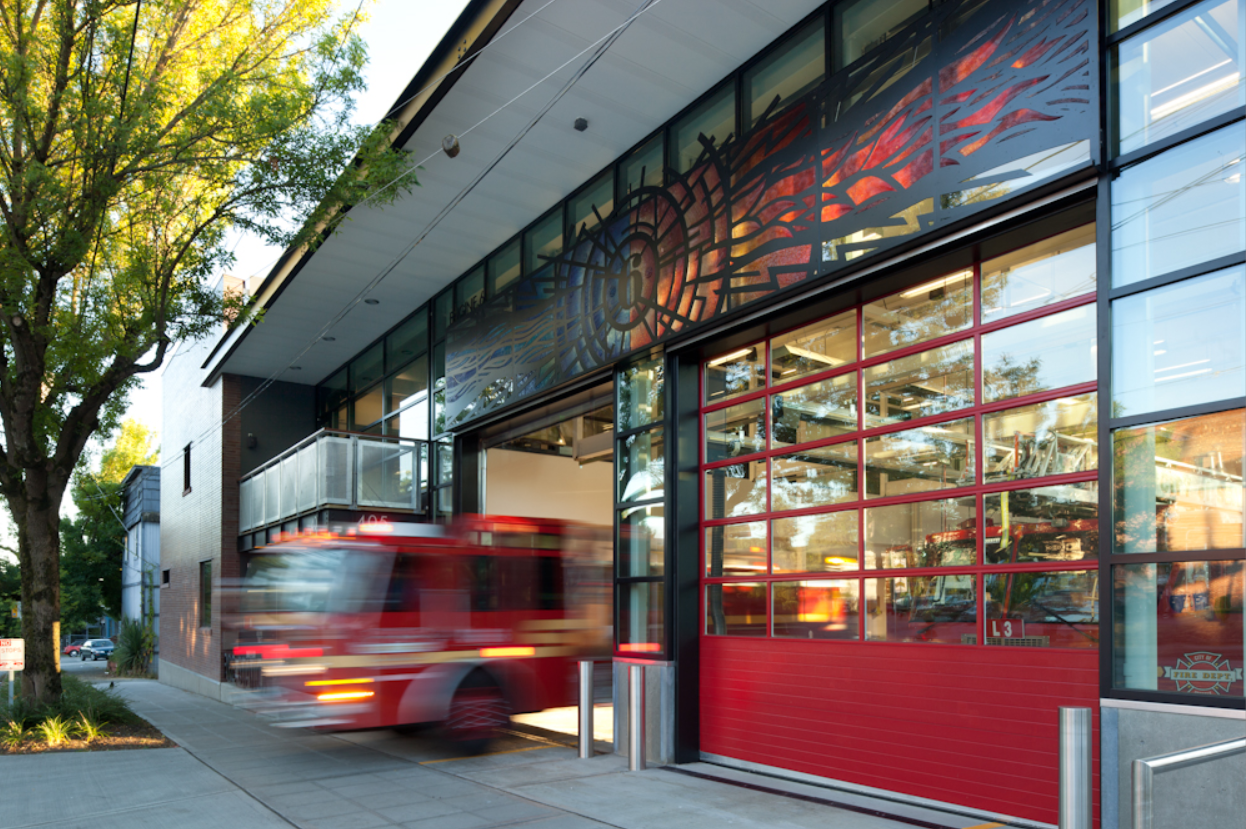 Project Details
New Station on New Site
Building size:  Approx. 21,000 SF
12 Active Duty Personnel 
Minimum of 4 Apparatus 
Public Outreach through Open Houses
Design Commission Review Required
1% for Art included in this Project
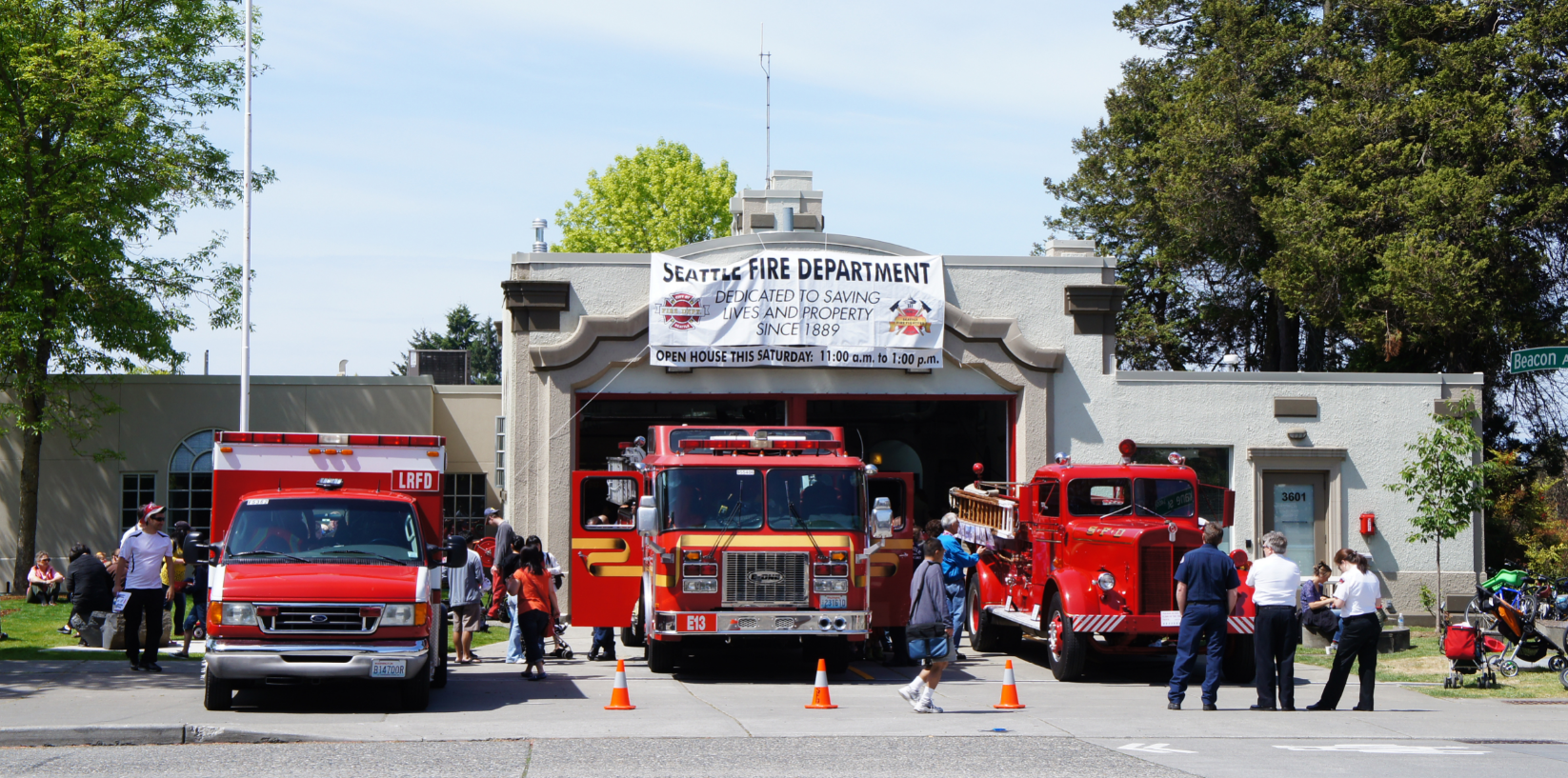 [Speaker Notes: Engine 31, Ladder 5, Medic 31 and Aid 31
Site Address:  11302 Meridian Avenue]
Project Programming Phase
2007 COS Fire Station Universal Programming Manual – Provided

Further Programming Updates from Levy Program – To be Provided to Selected Team

Program Verification is Required
SFD Operational Changes
COVID-19
[Speaker Notes: Engine 31, Ladder 5, Medic 31 and Aid 31
Site Address:  11302 Meridian Avenue]
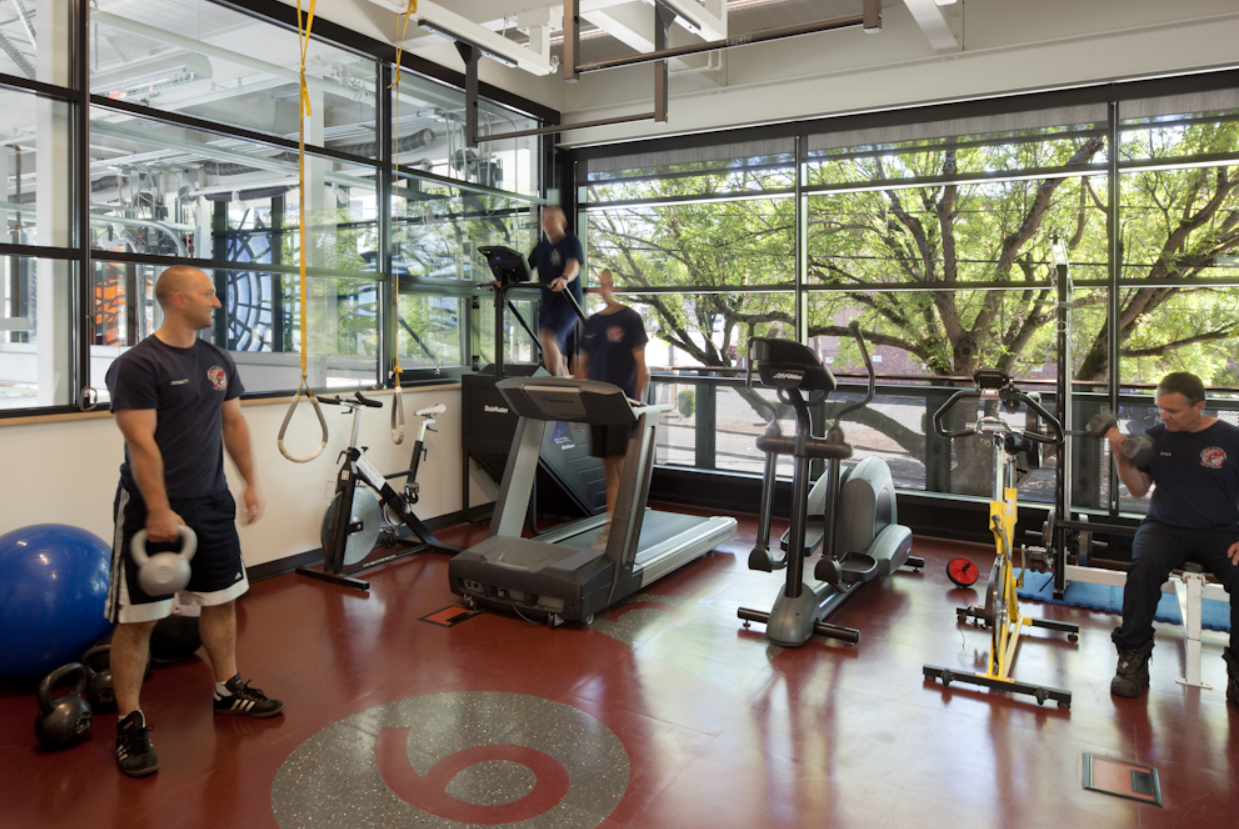 Project Schedule
Design Team Selection – Oct 2020
Contract Negotiations – Oct / Nov 2020
PreDesign / Programming / SD – Nov 2020 
City Sets MACC
Design – Q2 2021
Construction – Q1 2023
Completion - Mid-2024
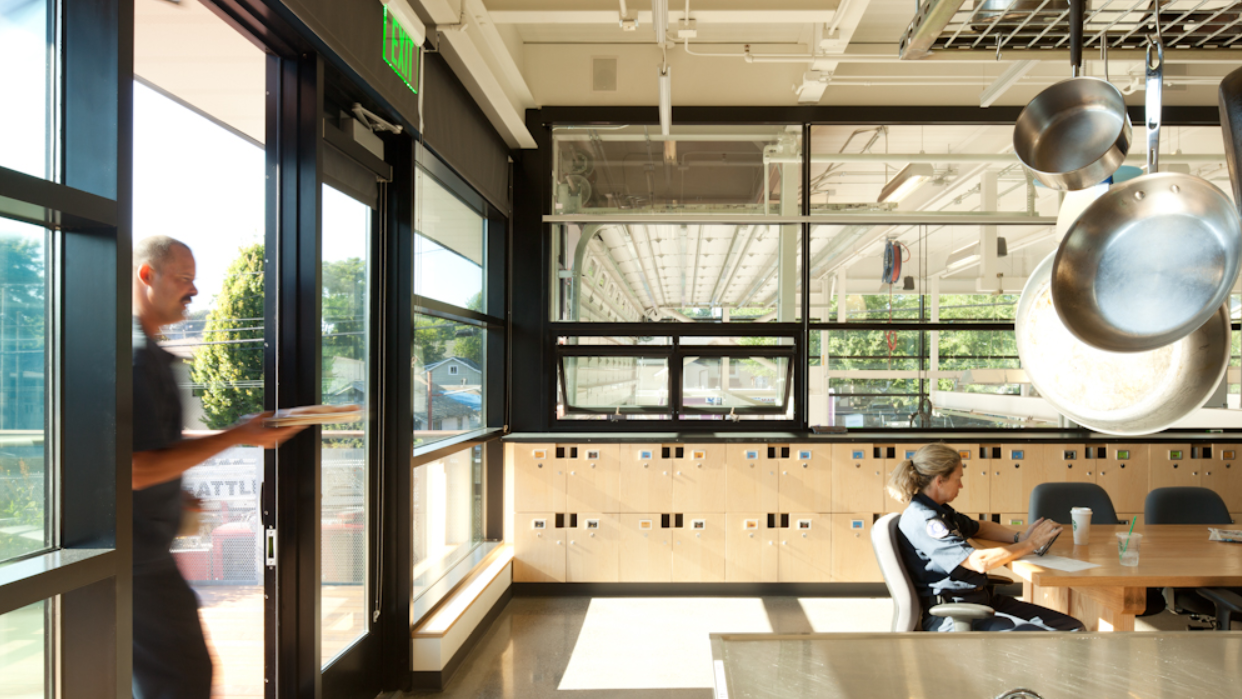 [Speaker Notes: Move in Mid-2024]
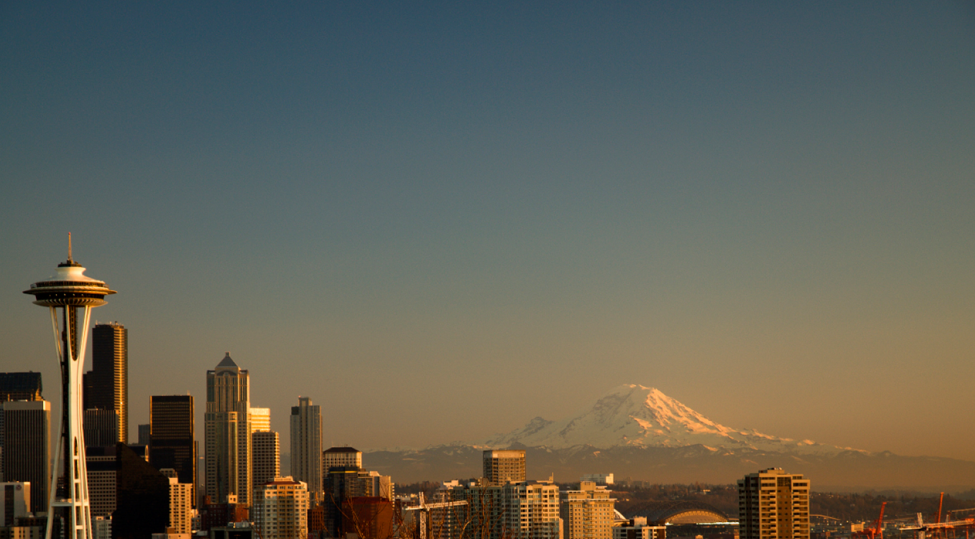 Sustainability
USGBC accredited team member required
Sustainable Buildings and Sites Policy
LEED Gold
15% min. more efficient energy use intensity performance
30% min. more efficient water use performance
90% waste diversion rate for demo, 75% waste diversion rate for non-demo
Bicycle parking and changing/showering facilities 
Green New Deal – Requires station to be fossil fuel free
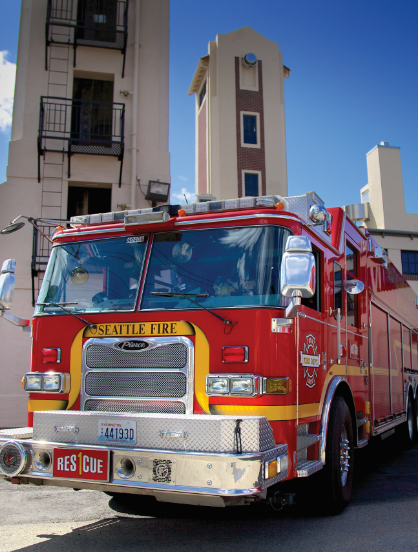 Consultant Contract Requirements
Mandatory Forms
Consultant Contract Questionnaire with Equal Benefits Declaration
Consultant Inclusion Plan – 10% of Submittal Score

Consultant performance evaluation 

Contact: Stacy Carter - stacy.carter@seattle.gov
RFQ Selection Timeline
Deadline for questions:	 		August 14 - 5 pm

Electronic Submittals due to the City:		September 1 - 2 pm

Notifications of shortlist:			September 8 – 18

Interviews (optional):				Week of September 28

Consultant selection:				Week of October 5
RFQ Selection Process
Selection Team
FAS / CD Representatives
SFD Representatives
Design Commission Representative

https://seattle.procureware.com/login

Note: Do not visit any station sites or contact any members of the Seattle Fire Department.  Short-listed firms will be invited to tour the site.
Questions?
Stacy Carter, Contracts Administrator
stacy.carter@seattle.gov

RFQ Addenda Postings:
https://seattle.procureware.com/login